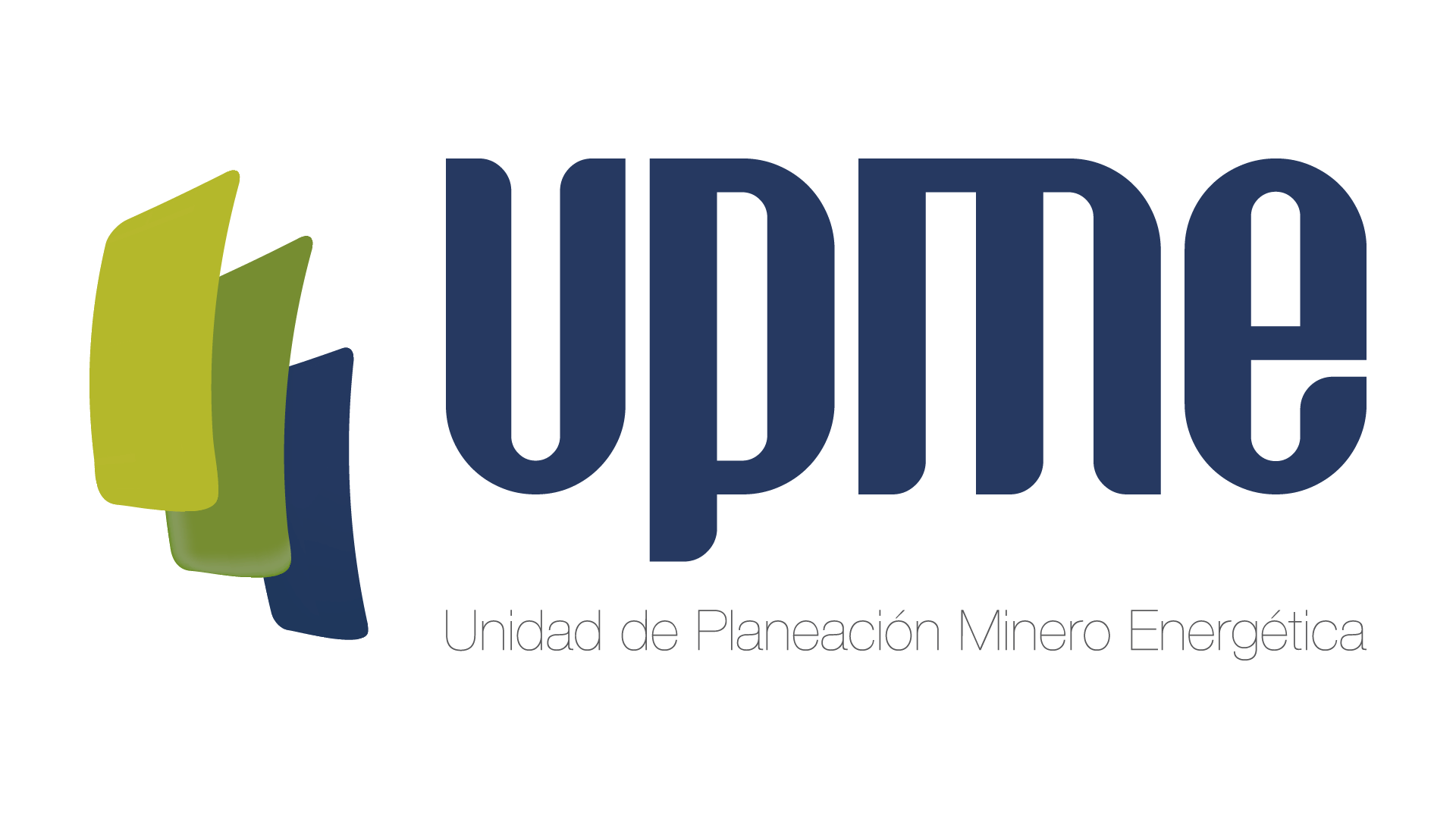 Taller de socialización de Plataforma Tecnológica y Proceso de Adjudicación - Subasta CLPE  No.2
Unidad de Planeación Minero Energética
Agosto 2019
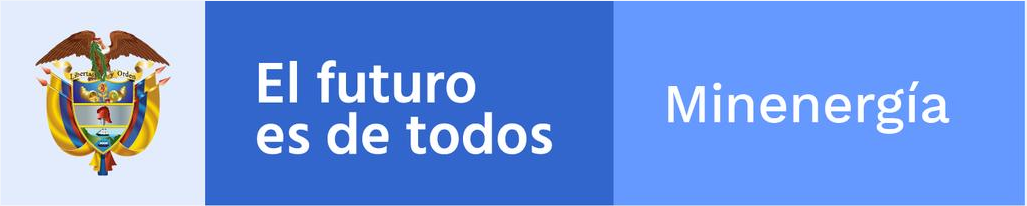 AGENDA
01
SOPORTE INSTALACIÓN – APLICATIVO PROCESO DE ADJUDICACIÓN.
02
CRONOGRAMA
MODIFICACIONES - CRONOGRAMA
MODIFICACIONES - CRONOGRAMA
MODIFICACIONES - CRONOGRAMA
MODIFICACIONES - CRONOGRAMA
MODIFICACIONES - CRONOGRAMA
03
PLATAFORMA TECNOLÓGICA
SOLICITUD USUARIO Y CONTRASEÑA
Deberán remitir físicamente a la UPME: i) Carta de solicitud de usuario y contraseña para el ingreso a la Plataforma Tecnológica debidamente firmada, y ii) Documentos que acreditarán el Represente Legal o Apoderado.

Fecha de Inicio: 28/08/2019.
Fecha de Finalización: 03/09/2019.
INGRESO DE SOBRE No.1
Se habilitará la Plataforma Tecnológica para el ingreso de la información requerida en el Sobre No.1.  

Requisitos Legales. 
Requisitos Técnicos.
Requisitos Financiero.

Fecha de Inicio: 04/09/2019 a partir de las 8:00 am.
Fecha de Finalización: 06/09/2019 hasta las 11:59 pm.

NOTAS: 
La Documentación requerida para el cumplimiento de los Requisitos Legales deberá ser remitida físicamente a la UPME hasta el 06/09/2019 (7:30 am – 5:00 pm). 
Las Ofertas de cantidad de energía dispuesta a comprar o vender junto con la información requerida para el proceso de adjudicación se ingresará el 22/10/2019.
PRESENTACIÓN DEMO
ESTADOS
Oferta Creada
Registro Ofertas (Cantidad y Precio)
Sobre No.2
Descalificado
Descartado
Registro Sobre 1
Desistido
NOTA: 
Todas las notificaciones sobre el estado del proceso de subasta se enviarán a través de la Plataforma Tecnológica.
Registro Garantía de Seriedad
En Subsanación
Precalificado
Calificado
04
APLICATIVO SUBASTA CLPE No.2 PROCESO DE ADJUDICACIÓN.
MODELO
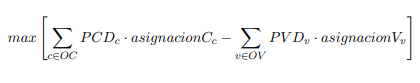 Restricciones: 
Restricción de balance entre asignaciones. 
Restricción para controlar máximo de ofertas de compra. 
Restricción para controlar máximo de ofertas de venta. 
Restricción para controlar mínimo de ofertas de venta. 
Restricción para garantizar precio de oferta de compradores menos al precio ponderado de venta de la asignación diaria. 
Control de ofertas de ventas Excluyentes.
Control de ofertas de ventas Dependientes.
Control de ofertas de ventas Simultáneas.
Restricción para garantizar que el precio ponderado de asignación de venta sea meno al precio tope promedio. 
Restricción para excluir las ofertas de venta mayores al precio tope superior.
CASOS DE PRUEBA
Los siguientes casos buscan validar que tanto la función objetivo, como las restricciones, la distribución a prorrata y demás características propias de la segunda subasta CLPE (tope máximo promedio, tope máximo superior, criterios de desempate), cumplen con lo dispuesto en las Resoluciones MME 40590 de 2019 y 40591 de 2019, y con el proyecto de resolución que modifica la Resolución MME 40590 de 2019 del 13 de agosto de 2019: 

Caso 1: Validación de Función Objetivo, precio promedio ponderado, asignación por bloques,    criterios de desempate, distribución a prorrata y análisis de resultados.

Caso 2: Variación de precios de compra, precios de venta, paquetes de energía, y análisis de resultados.

Caso 3: Restricción simultánea y análisis de resultados.

Caso 4: Validación de tope máximo promedio, tope máximo superior y análisis de resultados. 

Caso 5: Restricción excluyente y análisis de resultados

Caso 6: Restricción dependiente y análisis de resultados.
CONSIDERACIONES
El número máximo y mínimo de paquetes es igual para todas las ofertas.

Para proyectos eólicos, de biomasa y de PCH se asume que la participación de sus ofertas serán en los 3 bloques.

Para proyectos solares se asume que la participación de sus ofertas será en el bloque 2 por su perfil de generación.
¡EJECUCIÓN DE CASO – DEMO!
05
RESOLVER INQUIETUDES